Administering Nasal Drops and Sprays
Instilling Nasal Medications
Nasal medications are instilled for the treatment of allergies, nasal congestion, and sinus infections. 

The nose is not a sterile cavity, but medical asepsis must be observed because of its connection to the sinuses.
Safety considerations
Perform hand hygiene.
Check room for additional precautions.
Introduce yourself to patient.
Confirm patient ID using two patient identifiers (e.g., name and date of birth).
Check allergy band for any allergies.
Complete necessary focused assessments and/or vital signs, and document on MAR.
Provide patient education as necessary.
Plan medication administration to avoid disruption:

Dispense medication in a quiet area.
Avoid conversation with others.
Follow agency’s no-interruption zone policy.
Prepare medications for ONE patient at a time.
Follow the SEVEN RIGHTS of medication administration.
Steps
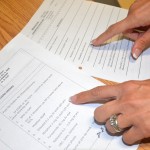 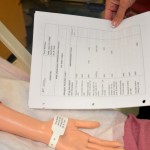 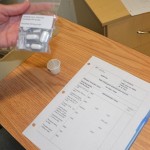 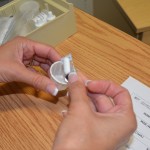 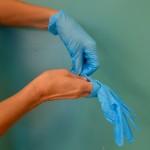 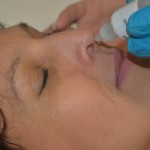 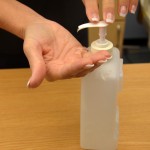 Thank You